lcas forum 8th NOVEMBER 2023Hammersmith and Fulham Dementia Partnership Board
Year One Implementation of the H&F Dementia Strategy – becoming a 
Dementia Friendly Community 

Key Achievements 2022/2023
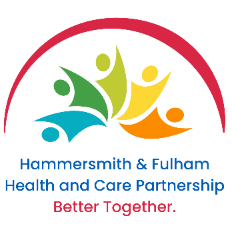 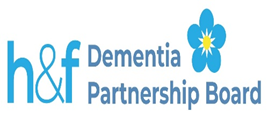 Year One Priorities as identified by our residents, stakeholders and businessesOverarching priority - getting an early and accurate diagnosis within clearly understood timeframesPriority 1 - Clear, accessible information about how to get services and supportPriority 2 - Services must meet the evidenced needs of people with dementia and their carers and families as opposed to assumed needs Priority 3 - A range of dementia specific and dementia inclusive activities that give choice and control, reduce social isolation and promote equalityPriority 4 - Hammersmith and Fulham to be a Dementia Friendly Community
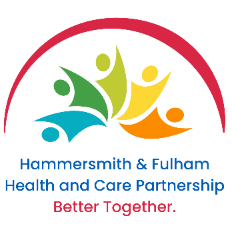 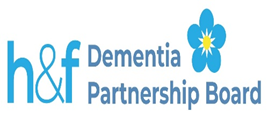 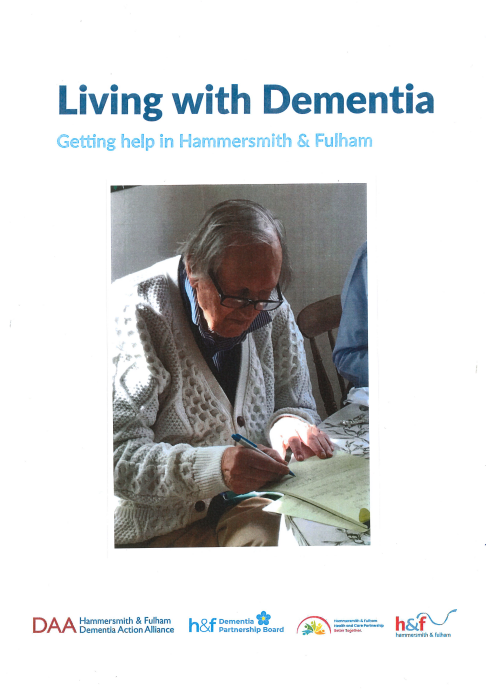 Priority 1 - Clear, accessible information about how to get services and support

*      Our H&F Dementia Guide – to be launched 
       in Dementia Action Week 15-21 May 2023   at reception for GPs, Primary Care, Dementia Link Workers and staff of the Older Peoples Mental Health Service
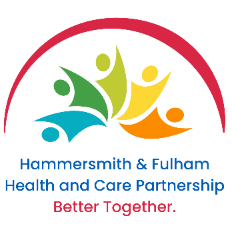 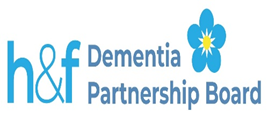 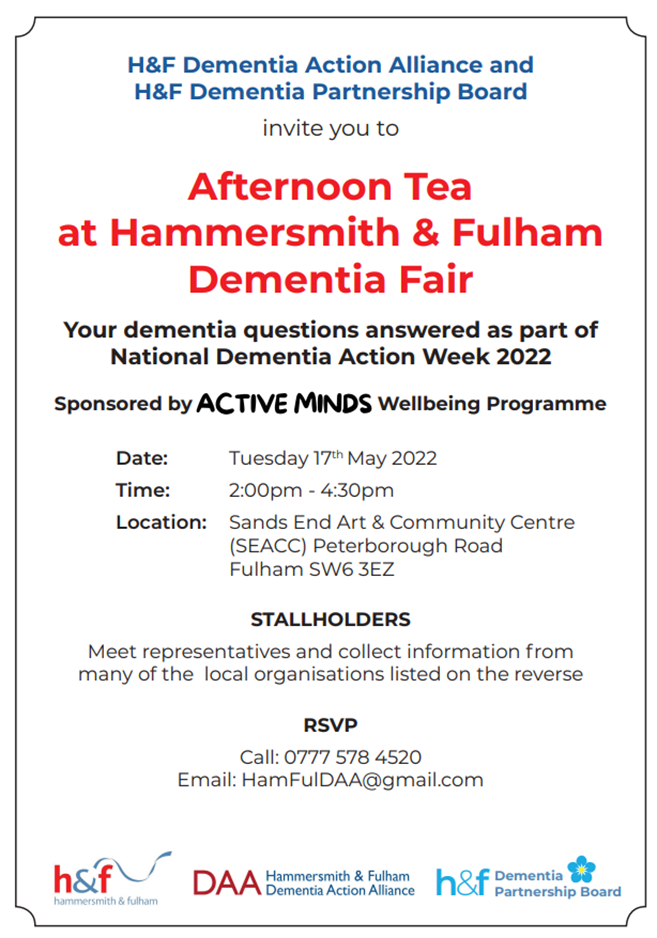 Priority 1 - Clear, accessible information about how to get services and support

* 	A celebration of our integrated partnership working 
*	Over 150 residents attending, and 20 local organisations      	and services represented
*    Early recruitment of our future dementia co-producers
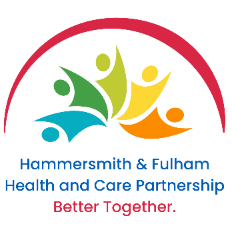 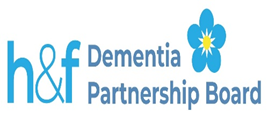 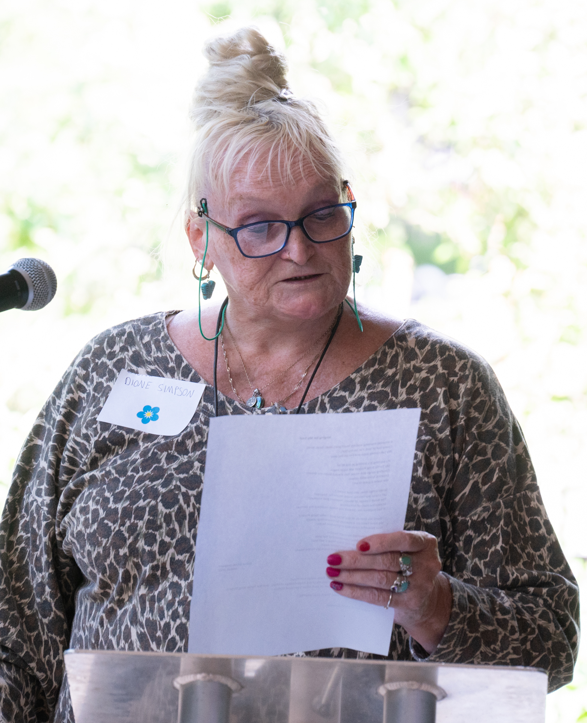 Priority 2 - Services must meet the evidenced needs of people with dementia and their carers and families as opposed to assumed needs 

*    “Nothing about us without us”  - how residents experience our services and support – Dionne describing her experience of living with dementia at the Dementia Fair on 1th May 2022.
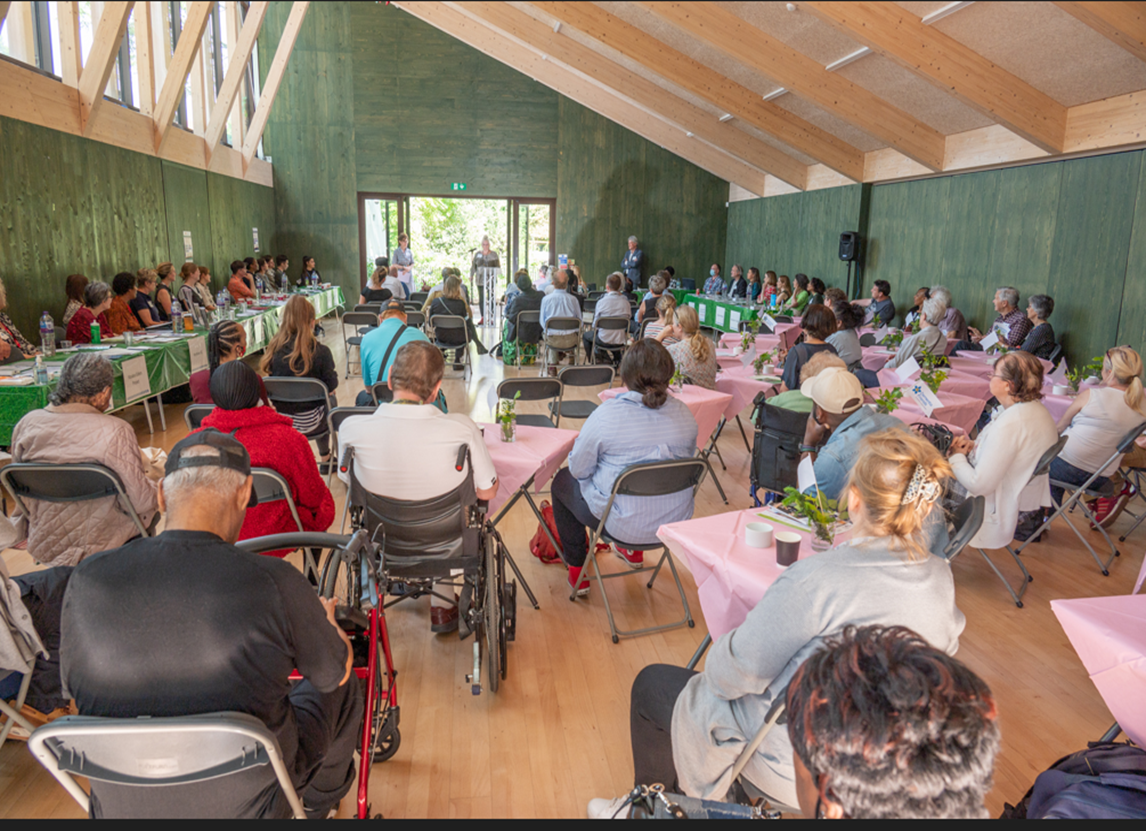 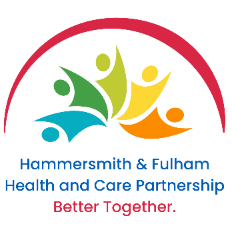 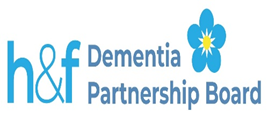 Priority 2 - Services must meet the evidenced needs of people with dementia and their carers and families as opposed to assumed needs 

*   ‘Innovations in Dementia’ growing our co- production with 8 residents with dementia 
*   Peer support for people with dementia, sharing information and experiences
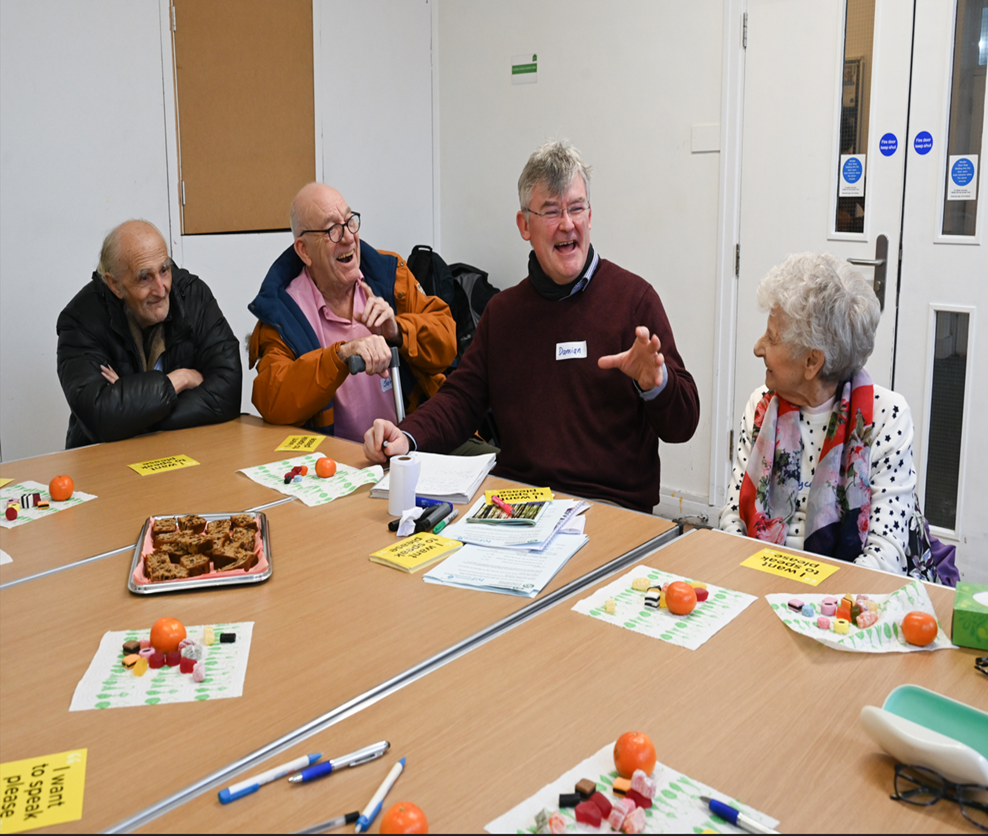 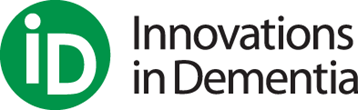 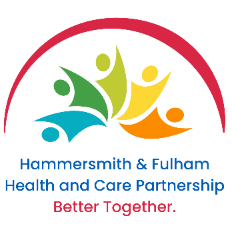 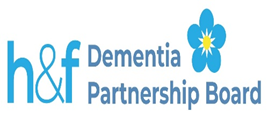 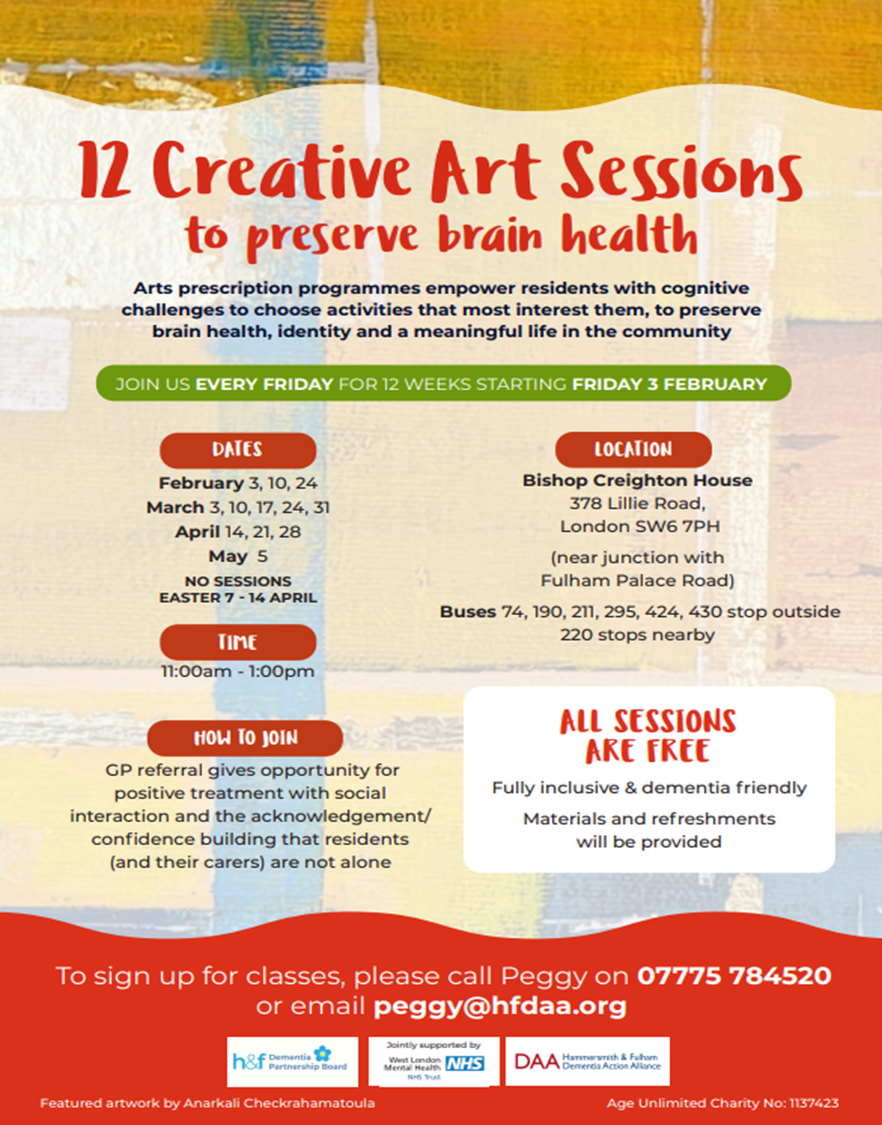 Priority 2 - Services must meet the evidenced needs of people with dementia and their carers and families as opposed to assumed needs *    Year one of our Dementia Hub activities
              delivered across the borough
         84 residents accessed Art Sessions and 
         624 accessed Dementia Friendly Bingo
    *    Support for residents waiting for a diagnosis – they
         have seen GP and have been referred to OPMHS.
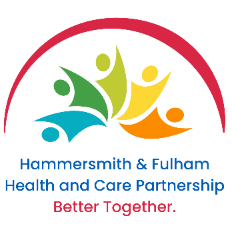 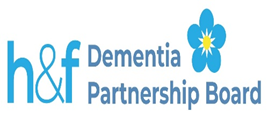 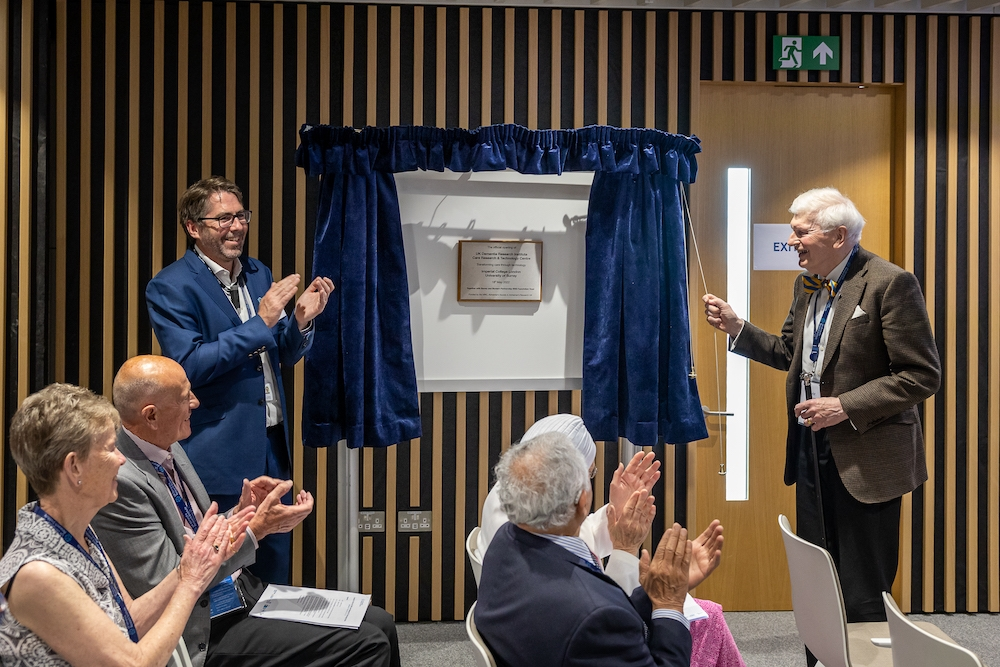 Priority 2 - Services must meet the evidenced needs of people with dementia and their carers and families as opposed to assumed needs 
*  Launch of the UK DRI Care Research & Technology Centre in May 2022 – a multi-million pound research facility to improve the lives of people living with dementia
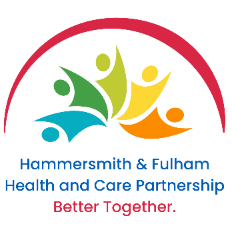 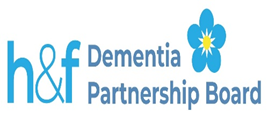 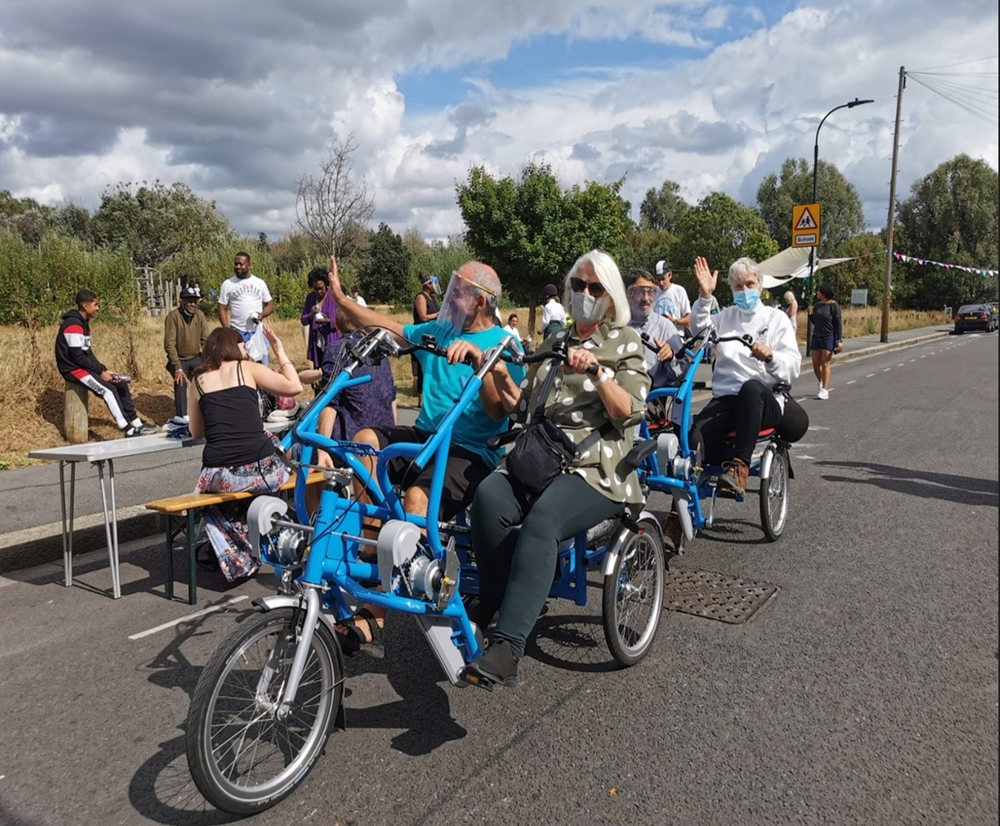 Priority 3 - A range of dementia specific and dementia inclusive activities that give choice and control, reduce social isolation and promote equality

*   All Ability Cycling Hub on Fridays – For Brian CIC with Bikeworks
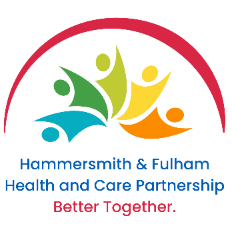 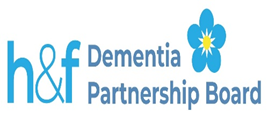 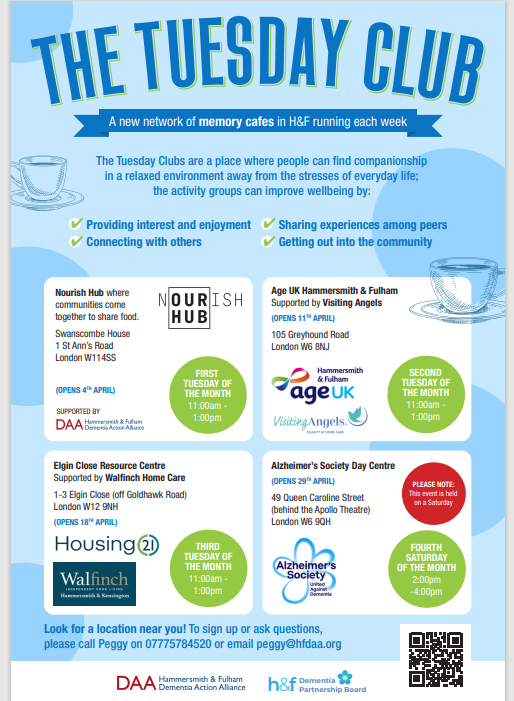 Priority 3 - A range of dementia specific and dementia inclusive activities that give choice and control, reduce social isolation and promote equality

*    Dementia Hub (and spoke) activities to reach residents living across the borough commencing in April 2023.
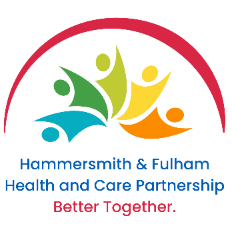 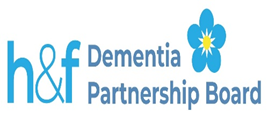 Priority 3 - A range of dementia specific and dementia inclusive activities that give choice and control, reduce social isolation and promote equality

  *   ‘Better Together’ – promoting services and 
       support for older residents whilst having fun.
Over 300 residents have benefitted from Silver
Socials to date.
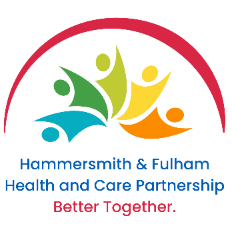 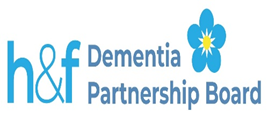 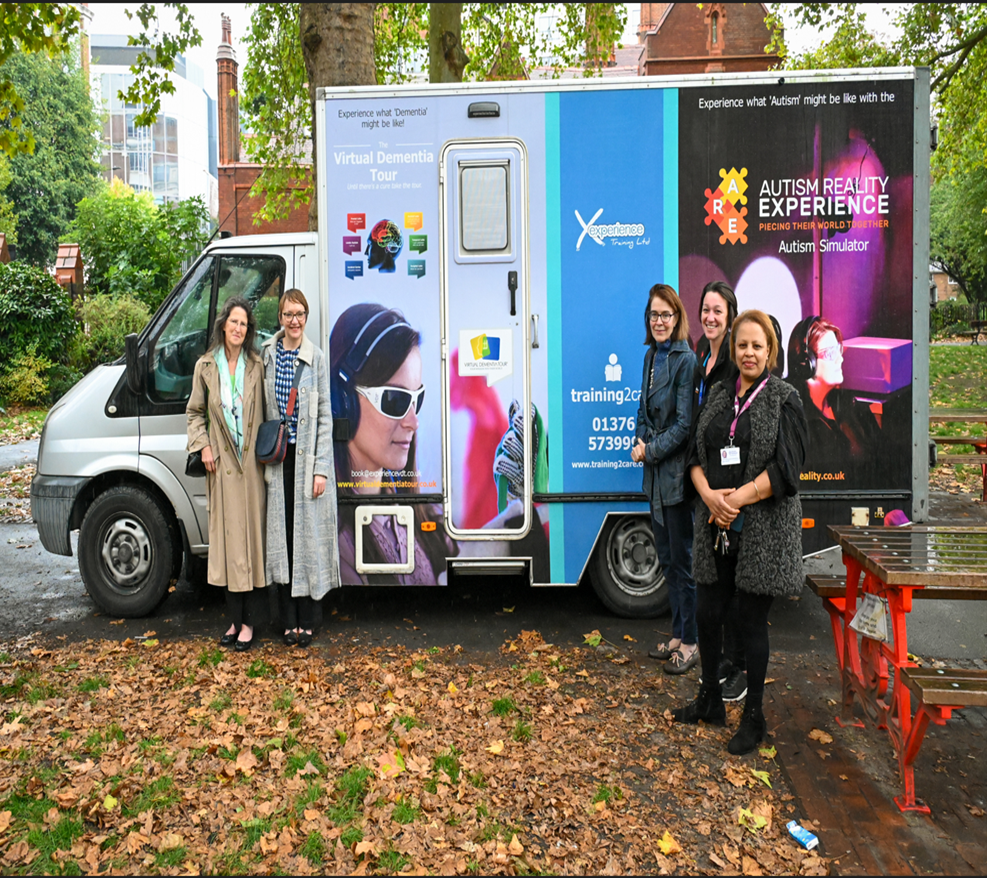 Priority 4 - Hammersmith and Fulham to be a Dementia Friendly Community*   Promoting awareness of dementia across 
     Hammersmith and Fulham – public, private,
     voluntary and community sectors.  
*   57 residents, staff and stakeholders accessed the dementia immersive experience on 30 September 2022.
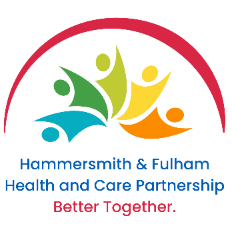 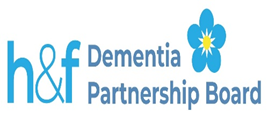 Priority 4 - Hammersmith and Fulham to be a Dementia Friendly Community

*     Dementia Action Week 2022 – Westfield 

*     Partnership with local businesses a key  priority for Year 2 Dementia Strategy Implementation 

*     Over 100 residents accessed information about dementia
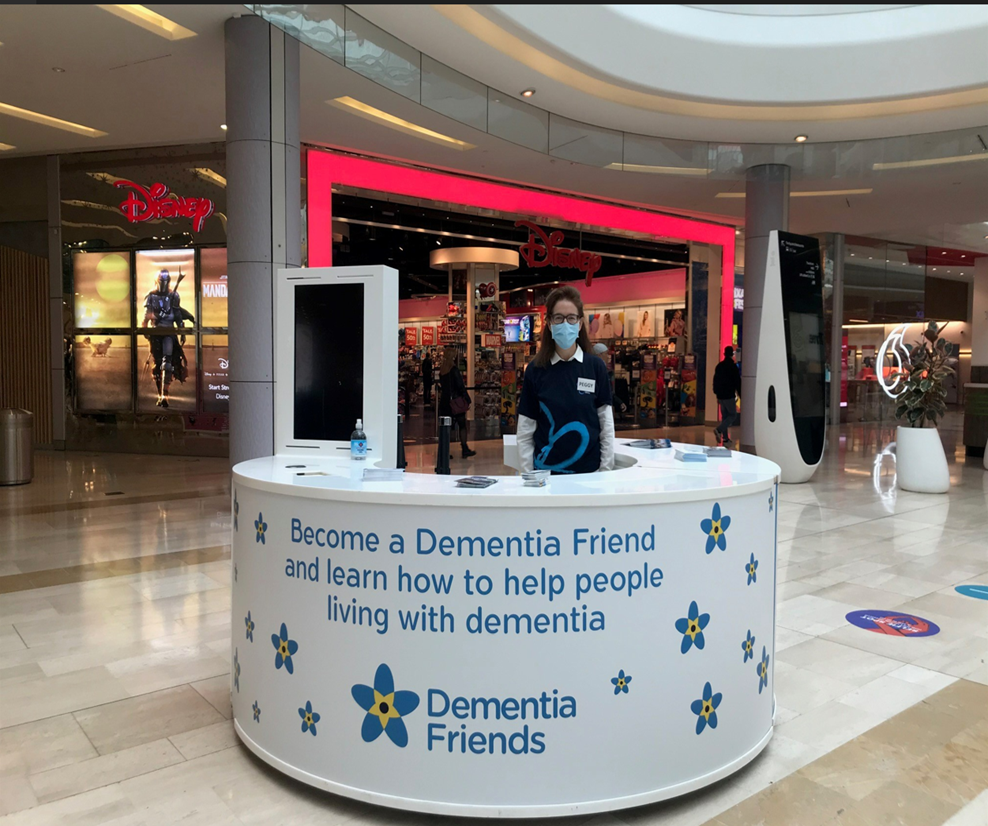 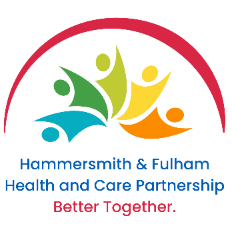 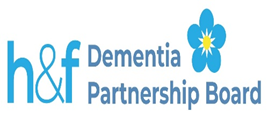 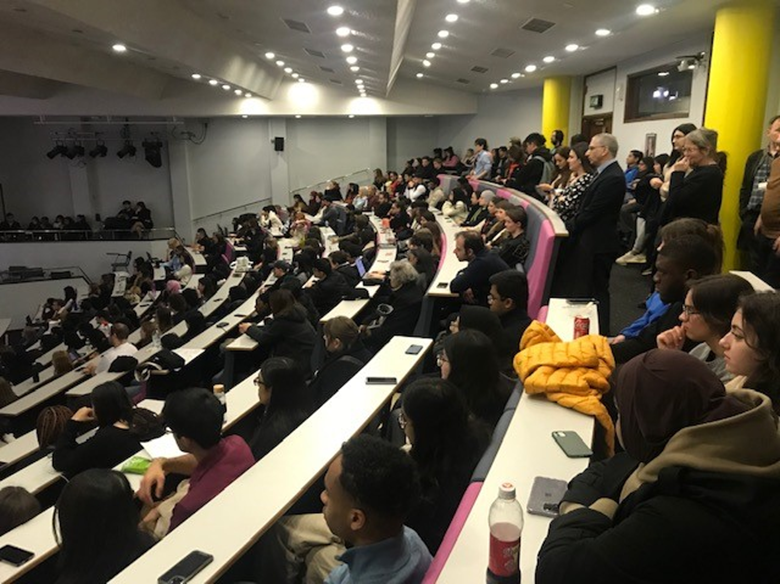 Priority 4 - Hammersmith and Fulham to be a Dementia Friendly Community

*     Imperial College School of Medicine Dementia Friends session
*     Hammersmith and Fulham now has target 
      1000 Dementia Friends
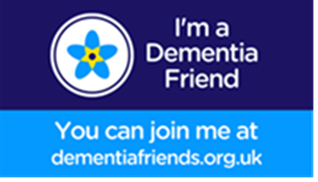 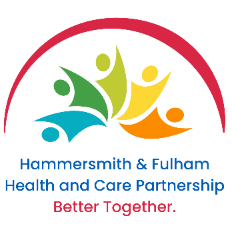 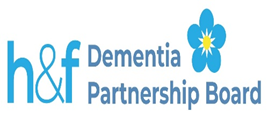 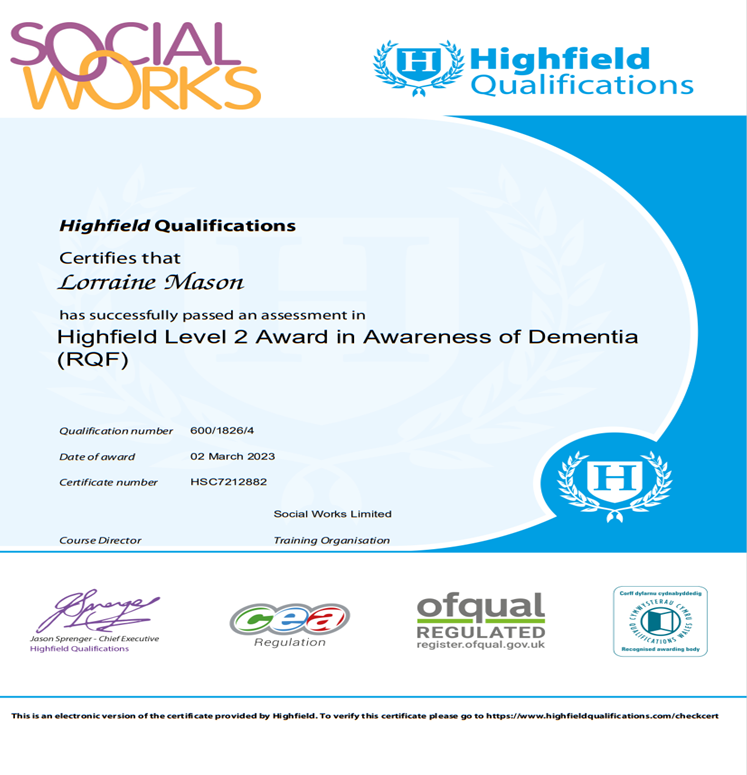 Priority 4 - Hammersmith and Fulham to be a Dementia Friendly Community

*    Seven Adult Social Care staff passed the 
     ‘Social Works’ Level 2 Award in Awareness in 
      Dementia
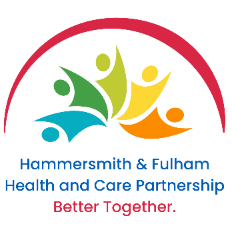 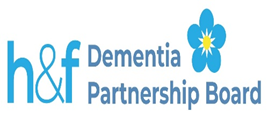 Priority 4 - Hammersmith and Fulham to be a Dementia Friendly Community

*  Staff and volunteers at the May 2022   Dementia Fair
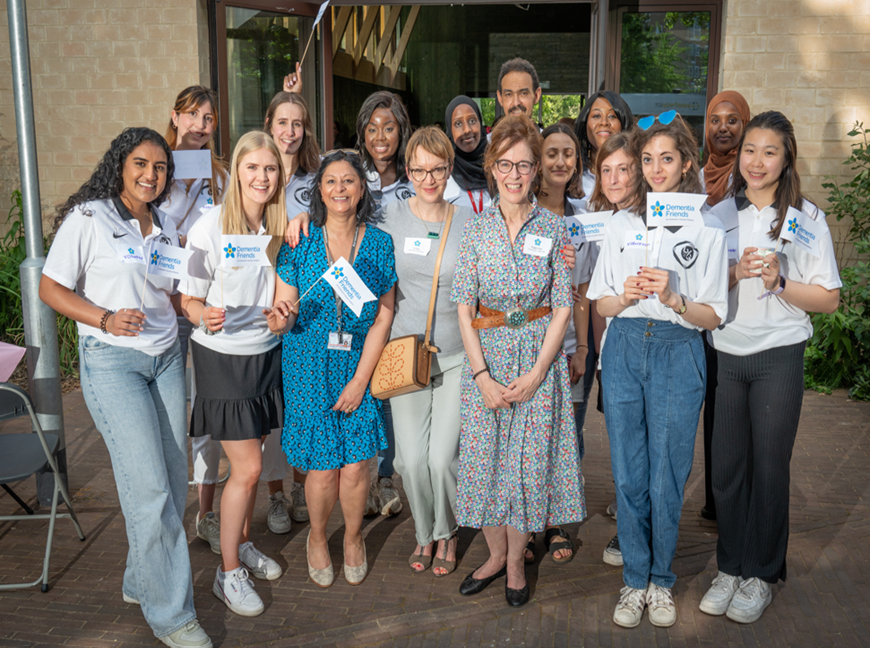 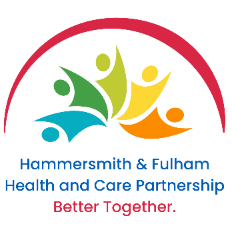 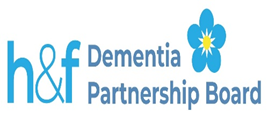 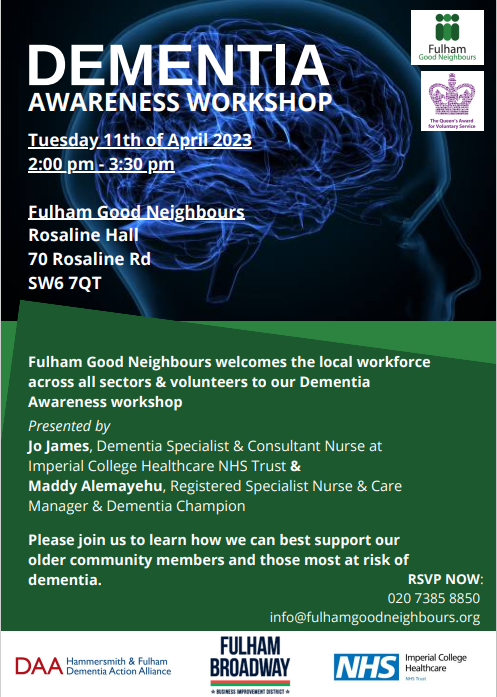 Priority 4 - Hammersmith and Fulham to be a Dementia Friendly Community

*    Fulham Good Neighbours promoting Dementia Awareness with Jo James, Imperial College Healthcare NHS Trust on 11th April 2023.
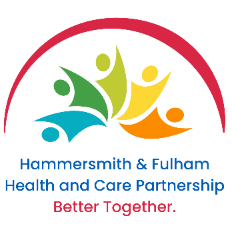 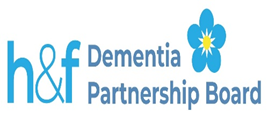 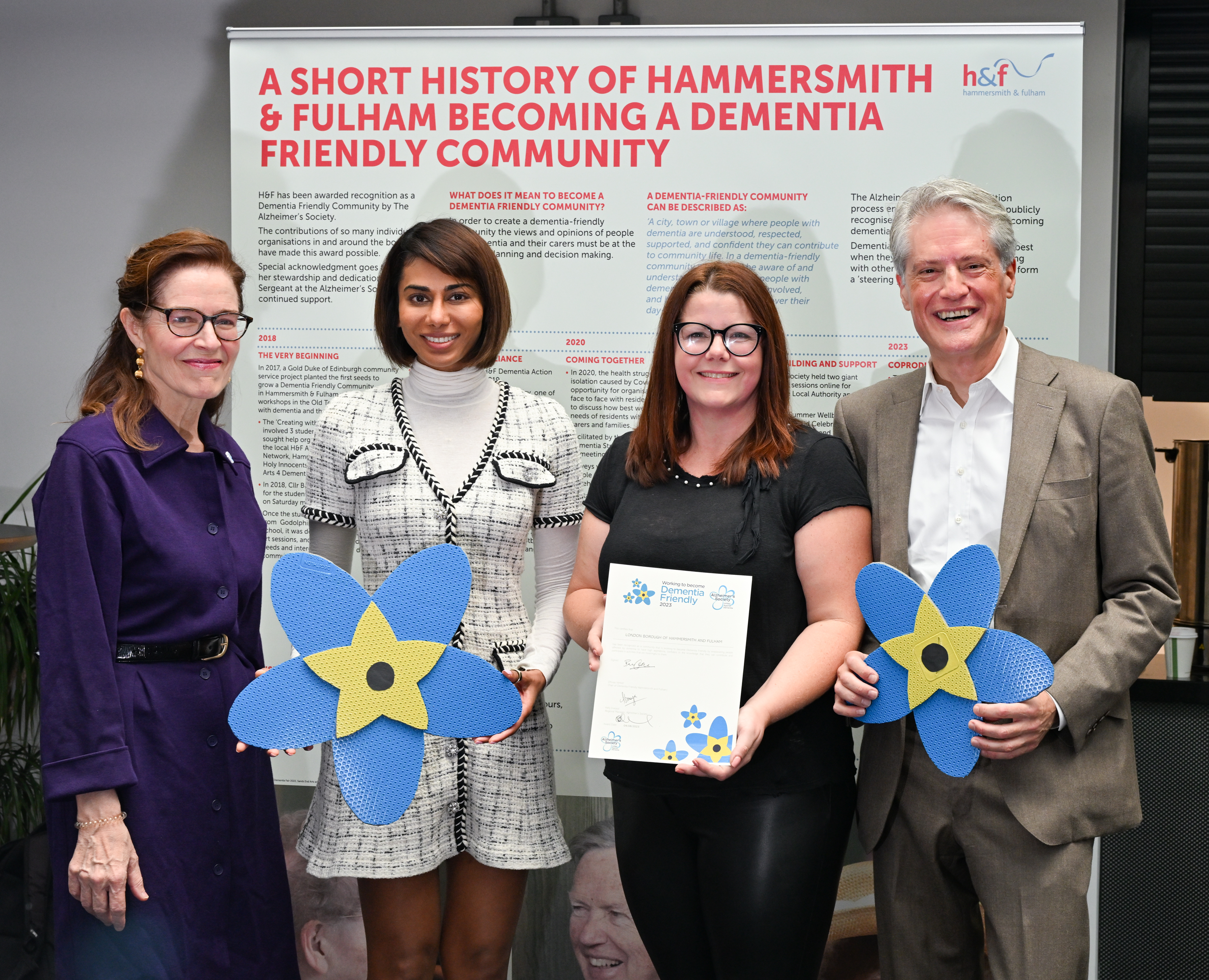 Hammersmith and Fulham received a Dementia Friendly Community recognition Award presented to us by the Alzheimer’s Society.
 
The Award acknowledges our collaboration across the public, private and voluntary sector in becoming a Dementia Friendly Community - we are hugely proud to have reached this milestone.
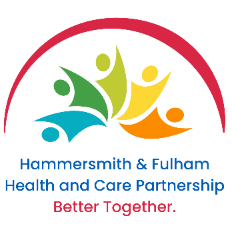 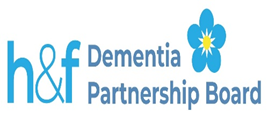 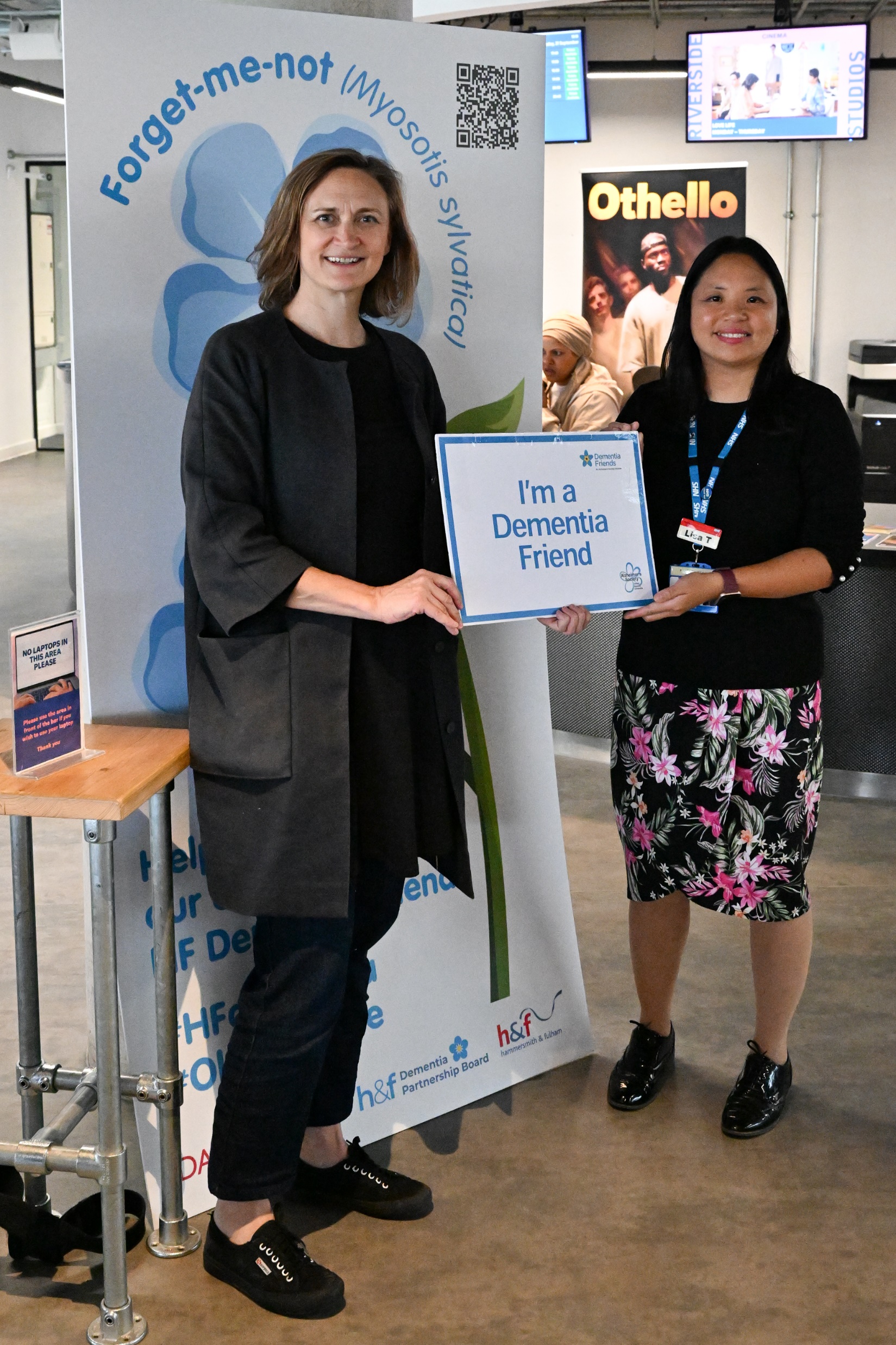 The Dementia Friendly Community Recognition Award event was held at the Riverside Studio in September 2023.
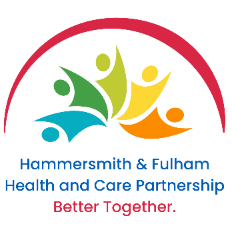 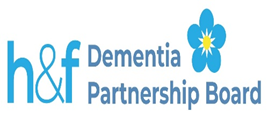